Stáří v pozdně středověkých městech
Úvod
- málo prozkoumaný problém;
 - stáří nebylo vnímáno jako zvláštní životní období (nepřetržité směřování ke království Božímu);
 - středověký člověk „nezná dne ani hodiny“; 
 - relativizace stáří;
 - zapomnění na svůj věk.
Antické a biblické dědictví
- Ciceronův dialog „Kato starší o stáří“ o  nedostatcích a přednostech stáří; 
 - nedostatky stáří: překáží veřejné činnosti, poškozuje tělo a paměť, brání tělesním radostem, přibližuje člověka ke smrti;
 - přednosti stáří: tělesná rozkoš už nepřekáží v konání dobrých skutků, autorita díky čestně prožitému životu, v mládí je mnohem víc případů smrti;
- nebylo všeobecně přijato ve středověku;
- představa o životních obdobích: 
  infantia ( od narození do 7 let),
  puerita (od 7 do 14),
  adulescentia (od 14 do 28),
  iuventus (od 28 do 50),
  gravitas (od 50 do 70),
  senectus (po 70),
  senilium.
- Starý zákon vyzívá k úctě starších;
 - moudří a spravedliví starci v čele židovského národa;
 - 24 starců na Božím dvoře (podle Apokalypsy);
 - dlouhověkost prvních lidí;
 - zkracování délky života jako Boží trest.
Středověké pojetí stáří
- člověk byl starcem od 50 let (podle Isidora ze Seville);
 - „stáří a mládí“ jako výraz pro označení celé křesťanské obce;
 - přirovnání se starcem jako zdůraznění ušlechtilosti a dokonalosti;
 - různá přesnost udávaní věku a jeho zaokrouhlování (podle florentského katastru).
Florentský katastr roku 1427
- 15% obyvatelstva bylo starší než 60 let;
 - více než 35% obyvatelstva bylo mladší 15 let;
 - míň než polovina v produktivním věku;
 - větší úmrtnost dětí než dospělých;
 - rozdíl mezi otcem a dítětem dosahoval 40 let;
 - žilo více mužů než žen (ženská úmrtnost při porodech a migrace za sňatkem nebo službou).
Berní rejstříky ze Stříbra roku 1418
- celkem 272 poplatníků (bez osob, jež začaly platit v roce 1418);
 - 40 osob čili téměř 15% poplatníků platilo berni od roku 1388;
 - osoba platila berni po dosažení dospělosti;
 - přinejmenším 15% obyvatelstva bylo starší než 50 let.
Obdiv stáří
- analogie se starozákonními patriarchy;
 - starci-kmeti jsou nositelé právní kontinuity a nejdůvěryhodnější svědci;
 - porada se starci pro vyřešení obtížných situaci a legitimizaci vlastního rozhodnutí;
 - „Otec – to znamená Bůh, pán, soudce a učitel dětí“ (M. Luther);
 - podle J. Kalvina je nutné vážit svých otců, protože na nich spočívá něco božského.
Zavržení stáří
- starý člověk byl ztělesněním fyzického a mravního úpadku (ten byl vnímán jako trest za prvotní hřích);
 - starý člověk neměl síly k plnění všech božích přikázání;  
 - stařena jako ztělesnění zlovůlí;
 - humanistické ideály jsou protipólem stáří a konflikty otců a synů kvůli majetku;
 - nerovné manželství a jeho vysmívaní.
Stáří ve středověké společnosti
- neexistovala organizovaná péče o staré lidi (žádné starobince);
 - chudí starci a stařeny sbírají almužnu u kostelních vrat;
 - malá naděje na pomoc svých dětí (velký věkový rozdíl, žádné rady o zaopatření rodičů v příručkách o vedení domácnosti, četné zmínky o dětské nevděčnosti v tehdejší literatuře);
 - udržení svého postavení hlavy domácnosti co nejdéle (jediná možnost dosáhnout důstojného stáří);
 - spokojené stáří jen u duchovních, šlechticů a bohatých měšťanů).
Zájem o zdraví
- snaha o prodloužení života (podle J. Husa je dlouhověkost pro člověka přirozeně žádána); 
 - člověk je od přirozenosti nesmrtelný (podle R. Bacona);
 - vybraná strava byla základem dlouhého života (k dispozici jen bohatším);
 - důraz na střídmost v jídlu a pití, dostatečnost spaní;
 - během epidemií umíralo více děti než dospělých.
Pohřeb a posmrtní odkazy
- smrt osvobozuje z bídy pozemského života;
 - pohřeb těla bez rakve až do konce středověku;
 - pohřeb na hřbitově jen pro zemřelé podle křesťanského rituálu (povinná poslední zpověď);
 - majetnější měšťané bývali pochováni v kostelích nebo ve zvláštních kaplích (napodobení šlechty);
 - milodary ve hrobech a zádušní mše (o to se měli postarat děti zemřelých);
 - zapisování testamentů, které byly sepsány „při dobré paměti a při plném zdraví“, do městských knih od 14. století (o provedení pečovali poručníci).
Obraz stáří a přibližující se smrti
- rovnost před smrtí starých a mladých;
 - naturalistické zobrazování stáří od 14. století (zvýšení zájem o smrt v pozdním středověku);
 - chátrání těla (zvlášť dramatické u žen),
 - starý člověk musí myslet jen na smrt a věčný život; 
 - „tanec smrti“ (smrti může podlehnout kdokoliv a kdekoliv);
Závěr a shrnutí
- teoretický obdiv a praktické zavržení;
 - důstojné stáří jako výjimka;
 - „Starý člověk je plný stesků a prost přátel. Jeho hlava chřadne a rozum umdlévá, paměť se ztrácí a srdce churaví, v prsou mu rachotí, jeho šíje se ohýbá a co do výšky se zmenšuje, jeho obličej tmavne, jeho dech páchne, oči mu tečou a z nosu mu kape, zuby se vyklají a uši mu natékají, jazyk se zajíká, ruce se mu třesou a nohy pletou.“
Obrázky
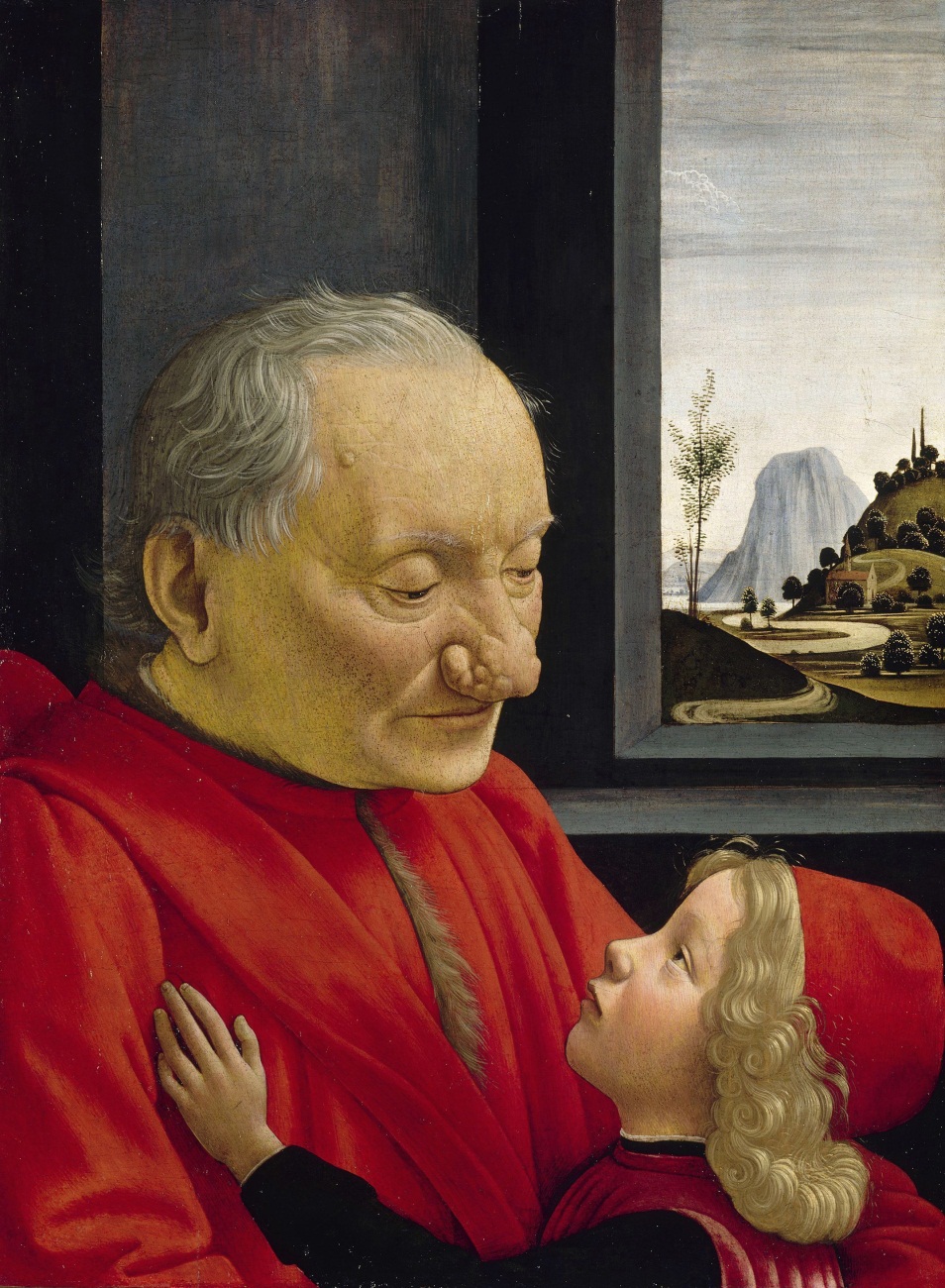 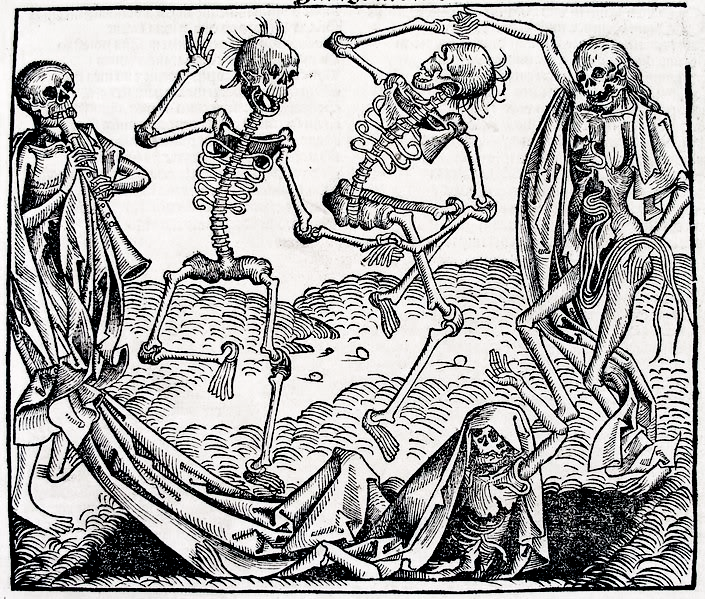 Literatura
Hoffmann, František: České město ve středověku. Praha 1992.
Le Goff, Jacques – Truong, Nicolas: Tělo ve středověké kultuře. Praha 2003.
Nodl, Martin: Stáří v pozdním středověku. Souvislosti 1997, s. 7-28.